Исполнение бюджета за 2018 год
к решению Совета депутатов Богородского сельского поселения от 13.05.2019 № 41«Об  утверждении отчета об исполнении
бюджета Богородского сельского поселения
за 2018 год»
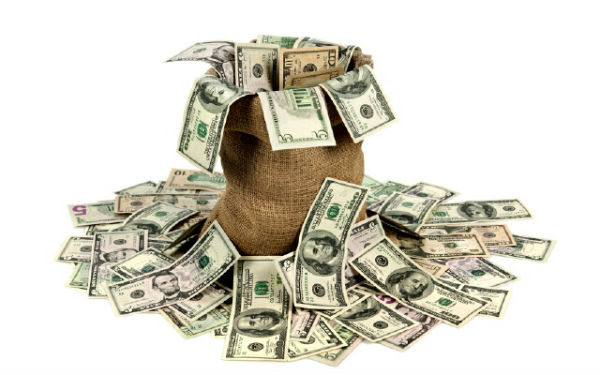 Уважаемые граждане Богородского сельского поселения!
Администрация доводит до Вас в доступной форме исполнение бюджета Богородского сельского поселения за 2018 год, чтобы каждый житель мог проследить за использованием бюджетных средств поселения. С данными  в табличной форме можете ознакомиться на официальном сайте http://oktyabrskiy.permarea.ru/bogorodskoe/Бюджет поселения
Исполнение доходов бюджета Богородского сельского поселения за 2018 год, в тыс.рублях
Структура исполнения доходов
Структура налоговых доходов
Структура поступлений из других бюджетов
Исполнение расходов за 2018 год, в тыс.руб.
Структура расходов
Расшифровка общегосударственных вопросов
Сравнение между планом и фактом по доходам
Сравнение между планом и фактом по расходам бюджета
Уважаемые граждане Богородского сельского поселения!
Мы надеемся, что данная презентация понятна для всех категорий граждан, кто интересуется процессом исполнения бюджета Богородского сельского поселения.
С уважением глава сельского поселения Маликов Салават Руфхатович и Председатель Совета депутатов Шарафулин Ахматулла Мухамедович